Présentation du dispositif : 
« Mon Espace Santé : ça va décoller ! »
La feuille de route du numérique en santé et priorités en région
Pourquoi entrer dans le dispositif ?
Quel impact pour mon établissement ?
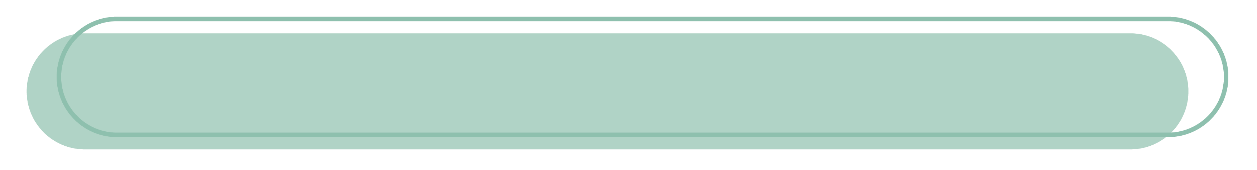 La feuille de route du numérique en santé et priorités en région
La feuille de route décrit les chantiers prioritaires pour les cinq prochaines années, déclinés en 4 axes, 18 priorités et 65 objectifs avec des jalons temporels et une entité identifiée comme porteur principal, responsable de sa bonne mise en œuvre.
National
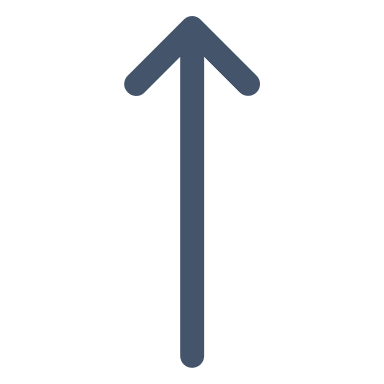 Dans les Hauts-de-France, il est attendu de faire vivre l’organisation territoriale mise en place autour du numérique en santé et de structurer les actions autours de 4 priorités 

Priorité 1 : Accélérer le renforcement du niveau de cybersécurité de notre système de santé
Priorité 2 : Maximiser le déploiement des solutions Ségur et des services et référentiels socles
Priorité 3 : Accompagner le déploiement des nouveaux usages numériques sur le terrain
Priorité 4 : Assurer la lisibilité, la convergence et l’efficience de l’offre régionale, et accompagner les acteurs de l’innovation
Régional
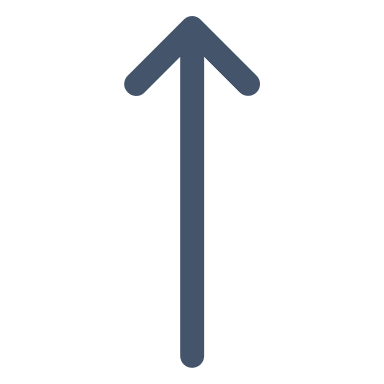 Dans le cadre de la priorité 3,  il est demandé aux régions de se mobiliser pour atteindre un certain nombre d'indicateurs.
Ce projet vise à répondre aux indicateurs suivants :
25% de taux d'activation de Mon espace santé dans la région
80% d’établissements sanitaires qui ont mené au moins 1 action de sensibilisation auprès de leur patientèle et/ou intégré la présentation de Mon espace santé dans le parcours patient 
4,5 soit le nombre de documents mis à disposition dans Mon espace santé, en rythme annuel
45% de taux de Mon espace santé alimentés au moins 1 fois (au moins 1 document), tous secteurs confondus
Régional
3
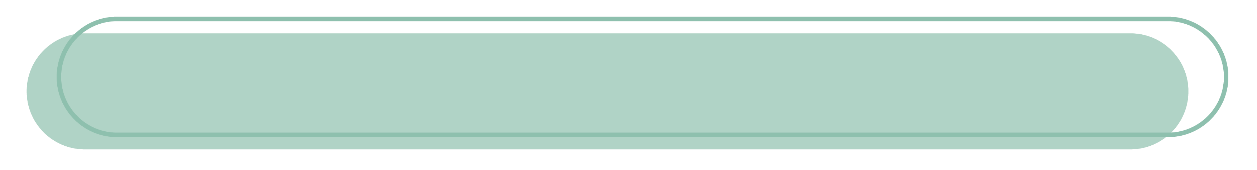 Pourquoi entrer dans le dispositif ?
Objectif : 
Ce dispositif vise à soutenir les établissements de santé dans leurs actions de sensibilisation et de formation au Ségur et à Mon Espace Santé auprès de leurs professionnels de santé et des usagers
Pourquoi ? 

Pour faire entrer Mon Espace Santé dans les pratiques quotidiennes et lui permettre de jouer son rôle de catalyseur de l’échange et du partage entre professionnels de santé.


Comment ? 

En donnant des clés d'action concrètes autour de deux axes :
	- la vérification de l’ensemble des prérequis techniques et organisationnels nécessaire à l’usage de la solution
	- la sensibilisation des professionnels et des usagers de l’établissement.

Pour qui ? 

Les établissements de santé utilisant une solution référencée Ségur.
4
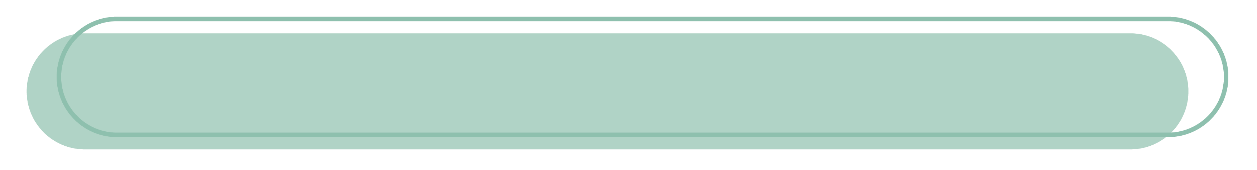 Quel impact pour mon établissement ?
Niveau GRADeS
Niveau établissement
Sensibilisation de l’équipe projet

Session de deux heures à destination de l’équipe projet.
2H00
Constituer une équipe projet
Sensibilisation de base du personnel de l’établissement

Sessions d’une heure de sensibilisation de base à destination de l’ensemble du personnel de l’établissement (les sensibilisations complémentaires seront à assurer par l’équipe projet de l’établissement)
1H00
Dédier du temps pour les différentes réunions : cadrage, comités de suivi …
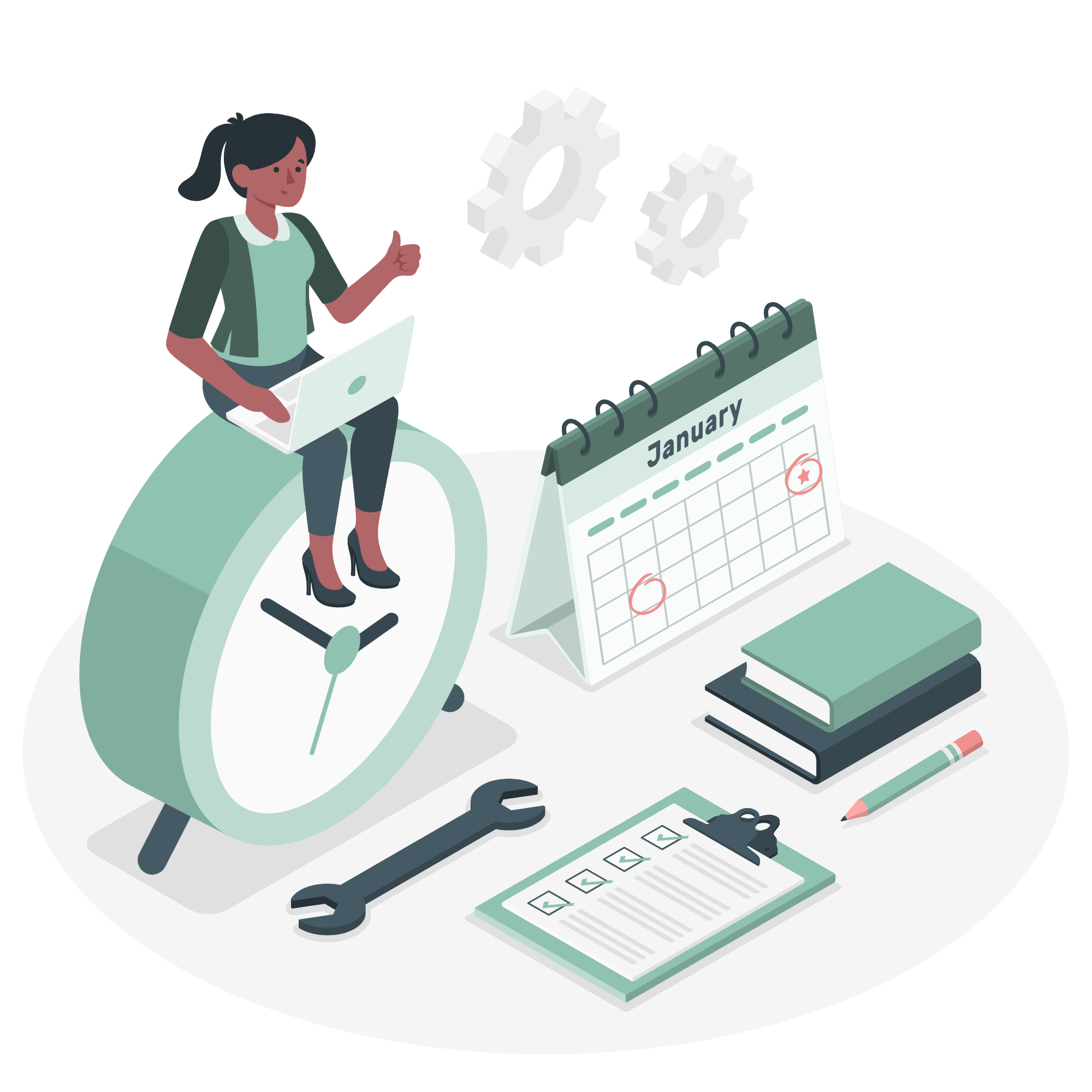 5
Stand de sensibilisation

Une demi-journée de présence sur site. Sensibilisation auprès de la patientèle et du personnel de l’établissement sous la forme d’un stand tenu dans l’établissement.
4H00